INVESTIGAÇÃO DA CRIMINALIDADE ORGANIZADA: AÇÃO CONTROLADA
FERNANDA REGINA VILARES
15.02.2020
INTRODUZINDO O TEMA...
https://www.youtube.com/watch?v=ztViPMOO8LA
ATIVIDADE
1 – DIGITEM: https://b.socrative.com/login/student/
2 – DIGITEM ”VILARES”EM NOME DA SALA
3 – DIGITEM SEUS NOMES
4 – RESPONDAM O QUIZZ
RESULTADO
https://b.socrative.com/teacher/#live-results/table
O QUE É...
https://www.youtube.com/watch?v=P8zokvnK4TU&t=38s

https://www.youtube.com/watch?v=P8zokvnK4TU
AÇÃO CONTROLADA
AÇÃO CONTROLADA:
MÉTODO DE INVESTIGAÇÃO DA CRIMINALIDADE ORGANIZADA
ORGANIZAÇÃO CRIMINOSA: definição legal – Lei n. 12850/13
Art. 1o  Esta Lei define organização criminosa e dispõe sobre a investigação criminal, os meios de obtenção da prova, infrações penais correlatas e o procedimento criminal a ser aplicado.

§ 1o  Considera-se organização criminosa a associação de 4 (quatro) ou mais pessoas estruturalmente ordenada e caracterizada pela divisão de tarefas, ainda que informalmente, com objetivo de obter, direta ou indiretamente, vantagem de qualquer natureza, mediante a prática de infrações penais cujas penas máximas sejam superiores a 4 (quatro) anos, ou que sejam de caráter transnacional
INVESTIGAÇÃO DA CRIMINALIDADE ORGANIZADA
Metodologia e inteligência criminal

Eficiência x garantismo – direito de punir x direitos individuais
Eficiência = resultado justo do processo. Aplicar garantias na maior medida do possível
Proporcionalidade = chave que controla restrições:
Pressupostos externos: legalidade e justificação constitucional
Requisitos extrínsecos: judicialidade e motivação. 
Requisitos intrínsecos: adequação, necessidade e proporcionalidade em sentido estrito.
INTRUMENTOS ESPECIAIS DE INVESTIGAÇÃO DA LEI 12.850/13
Art. 3o  Em qualquer fase da persecução penal, serão permitidos, sem prejuízo de outros já previstos em lei, os seguintes meios de obtenção da prova:

I - colaboração premiada;
II - captação ambiental de sinais eletromagnéticos, ópticos ou acústicos;
III - ação controlada;
IV - acesso a registros de ligações telefônicas e telemáticas, a dados cadastrais constantes de bancos de dados públicos ou privados e a informações eleitorais ou comerciais;
V - interceptação de comunicações telefônicas e telemáticas, nos termos da legislação específica;
VI - afastamento dos sigilos financeiro, bancário e fiscal, nos termos da legislação específica;
VII - infiltração, por policiais, em atividade de investigação, na forma do art. 11;
VIII - cooperação entre instituições e órgãos federais, distritais, estaduais e municipais na busca de provas e informações de interesse da investigação ou da instrução criminal.
Marco regulatório – Convenção de Palermo (Dec. N. 5.015/2004)- Art. 20:

1. Se os princípios fundamentais do seu ordenamento jurídico nacional o permitirem, cada Estado Parte, tendo em conta as suas possibilidades e em conformidade com as condições prescritas no seu direito interno, adotará as medidas necessárias para permitir o recurso apropriado a entregas vigiadas e, quando o considere adequado, o recurso a outras técnicas especiais de investigação, como a vigilância eletrônica ou outras formas de vigilância e as operações de infiltração, por parte das autoridades competentes no seu território, a fim de combater eficazmente a criminalidade organizada.”

Técnicas x Métodos
TÉCNICAS ESPECIAIS DE INVESTIGAÇÃO
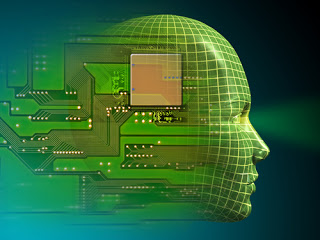 AÇÃO CONTROLADA
MÉTODO: conjunto de procedimentos utilizados para atingir determinado fim 

Teoria (modelos teóricos)            Modelos-ponte                       Realidade

Norma: modelo de comportamento esperado (tipo penal)

Inteligência criminal: modelos de comportamentos

Violação da norma: Situação indeterminada > identificação dos vazios > hipótese > diligências (conhecimento prévio) > dados (art. 41 do CPP)
AÇÃO CONTROLADA COMO INVESTIGAÇÃO SIGILOSA
Segredo externo – protege intimidade

Segredo interno – assegura investigação – excepcionalíssimo

Direito de defesa x interesse da investigação – DURAÇÃO DO SIGILO?

Limite dado pelo grau do conhecimento obtido = mínimo suporte probatório
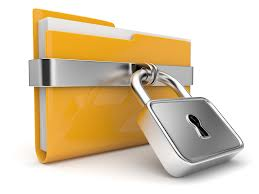 EXISTE REGRAMENTO LEGAL PARA AS OPERAÇÕES POLICIAIS?
Art. 8o  Consiste a ação controlada em retardar a intervenção policial ou administrativa relativa à ação praticada por organização criminosa ou a ela vinculada, desde que mantida sob observação e acompanhamento para que a medida legal se concretize no momento mais eficaz à formação de provas e obtenção de informações.

§ 1o  O retardamento da intervenção policial ou administrativa será previamente comunicado ao juiz competente que, se for o caso, estabelecerá os seus limites e comunicará ao Ministério Público.
EXIGÊNCIAS LEGAIS DA AÇÃO CONTROLADA
PRESSUPOSTO: notícia de reiteração criminosa

MEIO DE EXECUÇÃO: retardar intervenção policial ou administrativa por meio do monitoramento da ação criminosa

FINALIDADE: SUPORTE MÍNIMO PROBATÓRIO
REQUISITOS: 
Ação praticada por organização criminosa ou a ela vinculada
Eventual: transposição de fronteiras – artigo 9º 

CONDIÇÃO DE LEGALIDADE: autorização judicial prévia
PROPOSTA DE CONTROLE
PLANO ESTRATÉGICO: registro dos pontos de partida, previsão de chegada e descrição dos instrumentos

RELATÓRIOS PERIÓDICOS – verificação do limite positivo ou negativo da duração

QUAL AUTORIDADE?
PREFÁCIO – Mauricio Zanoide de Moraes
“... de tudo a que se propõe, mais do que respostas, ela apresenta caminhos e formas de pensar  para este instante nacional de inseguranças constitucional, institucional e legal.” 

“Hoje, com a presente obra, comprova-se mais uma vez a atividade fundamental da Academia: abrir caminhos científicos e seguros para a melhora da prática profissional e para ganho social.”
FIM
VILARES@UOL.COM.BR